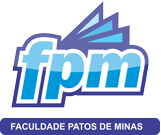 DEPARTAMENTO DE GRADUAÇÃO EM ENFERMAGEMCURSO BACHARELADO EM ENFERMAGEM
DEFESA PÚBLICA DE TCC
A IMPORTÂNCIA DO ENFERMEIRO NA COLETA DE PAPANICOLAU NA TERCEIRA IDADE
Bacharel: CECY BORGES MOREIRA OLIVEIRA
Orientador: Prof. Me. Elizaine Aparecida G. Bicalho
JUSTIFICATIVA DO ESTUDO :
2
Analisar a importância da coleta do Papanicolau e as orientações/atuação do enfermeiro diante dos procedimentos em pacientes da 3ª idade.
OBJETIVO DO ESTUDO:
3
Conhecer melhor as mulheres da terceira idade que fazem a coleta de Papanicolau;

Descrever o exame Papanicolau realizado pelo enfermeiro;

Analisar a participação do enfermeiro na captação e realização do exame Papanicolau na terceira idade.
2 METODOLOGIA
4
Tipo descritivo qualitativo de revisão bibliográfica = foco na temática da atuação do enfermeiro na coleta de Papanicolau.

A busca pelo material:
Realizada através busca de artigos científicos; 
Consultas a livros e revistas;
Teses da biblioteca da faculdade Patos de Minas.
Resultando = 37 artigos
1 INTRODUÇÃO
5
O câncer do colo uterino é o primeiro mais incidente na população feminina brasileira. (BRASIL; 2011) 

O câncer de colo uterino tem sido considerado um problema de crescente aumento em casos de saúde pública no Brasil. (LINARD et al., 2002)
6
A mulher passa por um processo natural de envelhecimento que é reconhecido como climatério e menopausa que marca a cessação do período reprodutivo da mulher, onde coloca esta mulher com chances de desenvolver o câncer de colo uterino. (MENEZES; LOPES, 2007)

O climatério é um evento natural esperado pela mulher, mas ultimamente passou a se destacar à medida que a expectativa de vida vai aumentando, passando-se a adotar terapias de reposição hormonal. (ALMEIDA, 2003)
7
Desta forma, este estudo pretende tornar se no futuro importante fonte de informação para os profissionais da área de saúde, principalmente os da enfermagem que de uma forma ou outra presenciam no seu dia a dia a busca pelas pacientes da terceira idade para coleta do exame Papanicolau nas unidades de saúde.
3 DESENVOLVIMENTO
8
De acordo com Favarato e Aidrighi (2001), no início deste século a população feminina com mais de sessenta anos era de 6%; atualmente, estima-se que em 2025 23% da população estarão com mais de sessenta anos.
É de extrema importância ressaltar que muitas mulheres com idade superior a 60 anos devem realizar a coleta de citologia oncótica. Esse fato é explicado pela existência de mulheres idosas que podem ter um perfil gerador de risco para a doença. (BRASIL, 2006)
9
A inquietação sobre a adesão ao exame citopatológico entre as mulheres da terceira idade tornou-se uma preocupação para os profissionais de saúde  que buscam enfatizar a importância da realização do Papanicolau após os 65 anos em mulheres com vida sexual ativa e fornecer subsídios para a atuação do profissional de enfermagem nas políticas públicas de prevenção e combate ao câncer de colo de útero na terceira idade. (BRASI,2011)
4  PAPANICOLAU
10
O exame preventivo é, atualmente, um dos mais eficazes métodos de detecção precoce do câncer cérvico-uterino, sendo, portanto, a realização sistemática do exame, essencial para o controle da neoplasia.
A descoberta do exame preventivo foi por em meio a estudos iniciados pelo Dr. George Nicolau em 1917, depois de analisar alterações celulares das regiões da cérvix e vagina, além de alterações apresentadas nas diferentes fases do ciclo menstrual. (SILVA et al., 2010).
11
Após vários estudos, o exame preventivo passou a ser utilizado na década de 40, adquirindo a denominação de exame de Papanicolau. (SILVA et al., 2010)


No Brasil, há uma estimativa de que nos próximos anos ocorram 17.000 novos casos, superado apenas pelo câncer de pele e pelo de mama. (BRASIL, 2011).
12
No Brasil, a estratégia de rastreamento recomendada pelo Ministério da Saúde é o exame citopatologico prioritariamente em mulheres de 25 a 64 anos (BRASIL, 2011). 

O Ministério da Saúde preconiza a realização anual do exame Papanicolau, sendo que após dois exames anuais consecutivos negativos, recomenda-se que a cada três anos sejam repetidos o exame. (INCA, 2011)

Segundo Barros (2009), para garantir à eficácia do resultado do exame preventivo, a mulher deve ser orientada para evitar relações sexuais, uso de duchas e medicamentos vaginais nas 48 horas anteriores ao exame.
5 O ENFERMEIRO E A COLETA DE PAPANICOLAU
13
De acordo com Gerk (2009), é de competência do profissional de enfermagem a consulta clinico-ginecológica, a coleta do material para esfregaço cérvico uterino,  a colpocitopatologia e o tratamento dos processos inflamatórios.


No cenário da prevenção do câncer do colo do útero, a atuação do enfermeiro tem fundamental importância. Suas atividades são desenvolvidas para todas as mulheres com vida sexual ativa e tem  múltiplas dimensões, entre elas: realização das consultas de enfermagem e do exame de Papanicolau. (MELO et al., 2012)
14
O enfermeiro necessita atuar no cenário da atenção primária, promovendo estratégias preventivas propostas pelo Ministério da Saúde, buscando todas as mulheres inclusive as terceira idade  (MELO et al., 2012)
No Brasil, existe grande quantidade de mulheres entre 35 a 65 anos de idade que nunca realizou o exame cérvico-uterino, faixa etária onde mais ocorrem casos positivos de câncer de colo uterino, sendo assim a capacitação do enfermeiro é imprescindível na capitação dessas pacientes. (PAULA, 2011)
15
A orientação à mulher, capacitando-a a compreender a importância da prevenção do câncer do colo do útero, a maior interação entre profissional e usuário e a operacionalização do serviço seriam alavancas úteis para a superação desse problema. (GREENWOOD et al., 2006)

Em relação ao profissional de saúde, para que ele seja apto a atuar, tenha uma boa interação com a clientela e exerça seu primordial papel de educador, é essencial que receba constante incentivo e capacitação. (GREENWOOD et al., 2006).
6 CONSIDERAÇÕES FINAIS
16
A atuação do enfermeiro é de suma importância na prevenção e detecção precoce do câncer de colo uterino, através da consulta de enfermagem, coleta do citopatologico e as orientações quanto aos fatores de risco que esta mulher está exposta, diminuindo assim a incidência do câncer de colo uterino.

Profissionais de enfermagem devem oferecer assistência qualificada a todas estas pacientes, desenvolvendo ações educativas dentro da  comunidade

É preciso que o profissional de enfermagem utilize métodos voltados à educação em saúde, através de orientações do uso de preservativos, orientação quanto à realização periódica do exame citopatológico, promovendo assim uma qualidade de vida aos seus pacientes.
AGRADECIMENTOS
17
Quero agradecer primeiramente a Deus por me capacitar na finalização de um sonho.
Ao meu esposo Roberto, meus filhos Wellington, Roberta e Jessica, minha nora Aline e meus netos Vitor, João Paulo e Maria Cecilia  pelo apoio nesta caminhada.
A minha orientadora Elizaine Bicalho por se dedicar de forma imensurável na realização deste trabalho.
E a todas pessoas que torceram por mim, minha eterna Gratidão!
REFERÊNCIAS
18
1AMORIM, V.M.S.L. et al. Fatores Associados à Não Realização do Exame de Papanicolau: Um Estudo de Base Populacional no Município de Campinas, São Paulo, Brasil 2002.
 
BRASIL. Ministério da Saúde. Secretaria de Vigilância em Saúde. Programa Nacional de DST e Aids. Manual de Controle das Doenças Sexualmente Transmissíveis – DST.4ª Edição – 2006.
 
CAMARGO, S.M.P.L.O. Programa de Intervenção para a Prevenção de Quedas em Idosos.Bebedouro,2010.
 
COSTA, C. C. et al. Realização de Exames de Prevenção do Câncer Cérvice-Uterino: Promovendo Saúde em Instituição Asilar. Rev. Rene. Fortaleza, v. 11, n.3, p.27-35,jul/set.2010.
 
FAVARATO, M. E. C.; AIDRIGHI, J. M. A mulher coronariopata no climatério após a menopausa: implicações na qualidade de vida. Revista da Associação Médica Brasileira, São Paulo, v. 47, n. 4, p. 339-345, 2001.

Instituto Nacional de Câncer (Brasil). Diretrizes Brasileiras para o Rastreamento do Câncer do Colo do Útero. Rio de Janeiro (RJ): INCA; 2011.
 
Soares MBO, Silva SR. Resultados de citologia oncótica em uma regional de saúde no período de 2007 – 2008. Rev. RENE. 2010 (n esp.); 11:23-31
 
BRASIL. Ministério da saúde. Instituto nacional do câncer. Nomenclatura Brasileira para Laudos Condutas Preconizadas. 2. ed. Rio de Janeiro, 2006. Disponível em: <http://bvsms.saude.gov.br/bvs/publicacoes/Nomenclaturas_2_1705.pdf> Acesso em: 15 set. 2018.
19
CARVALHO M. L. O. ; FUREGATO A. R. F. Exame ginecológico na perspectiva das usuárias de um serviço de saúde. Rev. Eletr. Enf., v. 3, n. 1, p.1-8.2001.Disponível em: <http://www.revistas.ufg.br/index.php/fen/article/view/698/771>. Acesso em: 26 out. 2012.
 
CESTARI, M. E. W.; ZAGO, M. M. F. A atuação da enfermagem na prevenção do câncer na mulher: questões culturais e de gênero. Cienc Cuid Saude, v. 10, n. 5, p. 176-182, 2012. 
 
DANTAS, C. N. et al. A consulta de enfermagem na prevenção do câncer cérvico-uterino para mulheres que a vivenciaram, Rev Rene, Natal, v. 13, n. 3, p. 591-600, 2012. Disponível em: < http://www.revistarene.u fc.br/revista/index.php/revista/ar ticle/view/726/pdf>. Acesso em: 31 março. 2018. 21
Instituto Nacional de Câncer (Brasil). Diretrizes Brasileiras para o Rastreamento do Câncer do Colo do Útero. Rio de Janeiro (RJ): INCA; 2011.
 
Soares MBO, Silva SR. Resultados de citologia oncótica em uma regional de saúde no período de 2007 – 2008. Rev. RENE. 2010 (n esp.); 11:23-31
 
MENEZES, T. M. O.; LOPES, R. L. M. Revisando o viver da pessoa idosa na perspectiva de gênero. Revista Enfermagem UERJ, Rio de Janeiro: UERJ, v. 15, n. 4, p. 591-596, out./dez. 2007.
 
Ministério da Saúde (Brasil). Instituto Nacional de Câncer. Estimativa 2012: incidência de câncer no Brasil. Rio de Janeiro (RJ); 2011.
 
AMARAL, R. G. et al. Influência da adequabilidade da amostra sobre a detecção das lesões precursoras do câncer cervical. Rev. Bras. Ginecol. Obstet., Rio de Janeiro, v. 30, n. 11, p. 556-560. nov. 2008. 
BARROS, S. M. O. Enfermagem Obstétrica e Ginecológica: Guia para prática assistencial. 2. ed. São Paulo: Roca, 2009.
20
BRASIL. Ministério da Saúde. Secretaria de Atenção à Saúde. Departamento de Atenção Básica. Rastreamento. Brasília: DF, Ministério da Saúde; 2010. 95 p. (Série A. Normas e manuais técnicos. Cadernos de Atenção Primária; n. 29). 20 
 
BRASIL. Ministério da Saúde. Diretrizes Brasileiras para o rastreamento do câncer do colo do útero: instituto nacional do câncer. Rio de janeiro, 2011. Disponível em: <http://diretrizes_rastreamento_cancer_colo_utero.pdf>. Acesso em: 20 ago. 2018.
 
EDUARDO, K. G. T et al. Preparação da mulher para a realização do exame de Papanicolau na perspectiva da qualidade. Acta Paulista de Enfermagem,São Paulo, v. 20, n. 1, p. 44 – 48, jan/mar., 2007. Disponível em: <http://.scielo.br/scielo.php?pid=s010321002007000100008&script=sci_arttext>. Acesso em: 14 ago. 2017. 
 
GERK, M. A. S. Pratica de enfermagem na assistência ginecológica. In: BARROS, S. M. O. O Processo de enfermagem: Promoção à saúde da mulher. 2. ed. São Paulo: Roca, Cap. 21, p.386-423, 2009. 
 
GONZALEZ, H. Enfermagem em ginecologia e obstetrícia. 14. ed. São Paulo: SENAC, 2008. 
 
GREENWOOD, S. A. et. al. Motivos que levam mulheres a não retornarem para receber o resultado de exame Papanicolau. Rev. Latino-Am. Enfermagem, n. 14, v. 4, p. 503-509. 2006. Disponível em: <http://www.scielo.br/pdf/rlae/v14n4/v 14n4a06.pdf >. Acesso em: 31 out. 2017. 

INSTITUTO NACIONAL DE CÂNCER - INCA. Ações de enfermagem para o controle do câncer: uma proposta de integração ensino-serviço. 3. ed. Rio de Janeiro: INCA, 2008. Disponível em: <http://bvsms.saude.gov.br/bvs/publicacoes/acoes_enfermagem_controle_cancer.pdf>. Acesso em: 26 out. 2012. 

INSTITUTO NACIONAL DE CÂNCER - INCA. Estimativa 2011 .Incidência de Câncer no Brasil .Rio de janeiro :Ministério da Saúde  2012.  Disponível em: 22<http://www.inca.gov.br/estimativa/2012/estimativa20122111.pdf>. Acesso em: 20 out. 2017.
21
LINARD, A. G. et al. Mulheres submetidas a tratamento para câncer de colo uterino: percepção de como enfrentam a realidade. Revista Brasileira de Cancerologia, Curitiba, v. 48, n. 4, p. 493 - 498, 2002. Disponível em: < http://www.ufjf.br/ppgp mi/file s/2010/04/Exemplo-de-artigo.pdf>. Acesso em: 31 out. 2017. 
 
LIMA, C. A. et al. Fatores associados ao câncer do colo uterino em Propria, Sergipe, Brasil. Rio de Janeiro, v. 22, n. 10, p. 01 -14. 2006. Disponível em: <http://www.scielosp.org/pdf/csp/v22n10/14.pdf>. Acesso em 15 set. 2018
 
MACIEL, I. et al. Assistência de enfermagem à mulher na promoção e prevenção do câncer do colo uterino e mama (fundamentado na teoria de Dorothea Elizabeth Orem). UNOCHAPECÓ, Monografia (Graduação em Enfermagem), Chapecó, 80f. 2010. Disponível em: <http://www5.unochapeco.edu.br/pergamum/biblioteca/php/imagens/000062/000062DF.pdf>. Acesso em: 31 out. 2017. 
 
MAGALHÃES, I. M. et al. Detecção de Papilomavírus Humanos em esfregaços cervicais. DST J. Bras. doenças sex. Transm., Rio de Janeiro, v. 20, n. 2, p. 93-98, 2008. 
 
MELO, M. C. S. C.et al. O Enfermeiro na Prevenção do Câncer do Colo do Útero: o Cotidiano da Atenção Primária, Revista Brasileira de Cancerologia, Juiz de Fora, v. 58, n. 3, p. 389-398, jul. 2012. Disponível em: < http://www.inca.gov.br/rbc/n_58/v03/pdf/08_artigo_enfermeiro_prevencao_cancer_colo_utero_cotidiano_atencao_primaria.pdf>. Acesso em: 30 out. 2017.
 
NARCHI, N. Z.;JANICAS, R. C. S. V.;FERNANDES, R. A. Q. Enfermagem e saúde da mulher: Prevenção e controle do câncer cérvico-uterino. Barueri: SILVA, S. E. D. et al. Esse tal Nicolau: representações sociais de mulheres sobre o exame preventivo do câncer cérvico-uterino. Rev. Esc. Enferm. USP, São Paulo, v. 44, n. 3, p. 554 – 560, 2010. Disponível em: <www.ee.usp.br/reeusp/>. Acesso em: 10 ago. 2017 
 
SILVA, S. E. D. et al. Representações sociais de mulheres amazônicas sobre o exame Papanicolau: implicações para a saúde da mulher. Esc. Anna Nery. Rev. Enferm., v. 12, n. 4, p. 685 – 692, dez. 2008. Disponível em: < http://www.sciel o.br/pdf/ean/v12n4/v12n4a12.pdf>. Acesso em: 31 out. 2017.
22
NASCIMENTO, M. I. et al. Características de um grupo de adolescentes com suspeita de neoplasia intra-epitelial cervical. Rev. Ginecol. Obstet. Rio de Janeiro, v. 27, n. 10, p. 13 – 22, 2005. Disponível em: <http://www.scielo.br/scielo.php?pid=S010072032005001000009&script=sci_arttext>. Acesso em: 12 set. 2018. 
 
PAULA, C. G. et al. Atuação do enfermeiro da atenção básica frente ao controle do câncer uterino: revisão de literatura. Pós em Revista, Belo Horizonte, v. 1, n. 1, p. 213 – 217, 2011. Disponível em: <http://blog.newtonpaiva.br/pos/wp-content/up loads/2012/06/pdf-e5-s33.pdf>. Acesso em: 31 out. 2017. 
 
PAULA, A. F.; MADEIRA, A. M. F. O exame colpocitológico sob a ótica da mulher que o vivencia. Rev Esc Enferm USP, São Paulo, v. 37, n. 3, p. 88-96, 2003. Disponível em: < http://www.scielo.br/pdf/reeusp/v37n3/11.pdf>. Acesso em: 31 out. 2017
 
PELLOSO, S. M.; BOAVENTURA E. Prevenção e cura: funções do enfermeiro na prática. Ciênc Cuid Saúde. v. 1, n. 1, p. 15-16. 2002. Disponível em: < http://periodicos.uem.br/ojs/index.php/CiencCuidSaude/article/viewFile/5633/3585>. Acesso em: 31 out. 2017. 
 
PINELLI, F. G. S.; SOARES, L. Promoção a saúde da mulher. In: BARROS, S. M. O. O Processo de enfermagem: Promoção à saúde da mulher. 2. ed. São Paulo: Roca, 2009. Cap. 20, p.373-385
23
Obrigada!FIM